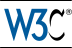 Breakout Session: Privacy compliance in the EU using W3C Tracking ProtectionIRC: #dnt
Chairs: Carl Cargill (Adobe)Matthias Schunter (Intel)
Editors: Roy Fielding (Adobe)
David Singer (Apple)
Agenda
Introduction: Tracking Protection by W3C(Matthias Schunter, Intel, Germany)
Tutorial: Implementing TPWG
(Mike O‘Neil, Baycloud Systems, UK)
Summary of EU Privacy Regulations(Vincent Toubiana, CNIL, France)
Discussion: Using W3C for EU Compliance 
How can W3C DNT simplify EU compliance?
How will W3C DNT signals be supported by sites?
Member support for plugfest / TPWG?
TPWG Status – September 2016
TPWG = W3C Tracking Protection Working Grp
2 Candidate Recommendations:
Tracking Preference Expression (TPE) allows users to express preferences whether to constrain or allow web-tracking and defines how web-sites should respond (https://www.w3.org/TR/tracking-dnt/) 
Tracking Compliance and Scope (TCS) provides guidance for web-sites on how to respect these preferences (https://www.w3.org/TR/tracking-compliance/). 

Status:
CR published; waiting for implementations
Go / No-Go decision based on feedback currently collected
TPE: Tracking Preference Expression
User Agent -> Site: Do Not Track Header:
DNT: 1 = This user prefers not to be tracked
DNT: 0 = This user prefers to allow tracking

Site -> User Agent: Tracking Status Object:
Tracking Property
"N" — not tracking 
"T" — tracking
"C" — tracking with (confirmed) consent
…
Compliance – URLs of specific regimes to which the origin server claims to comply (e.g. W3C TCS)
Additional Information: Qualifiers, Same-Party, Controller,
Browser
Site
DNT: 1
"tracking": “N"
TPE: User-granted Exceptions
Interactive Negotiation „Protocol“:
User browses with DNT: 1
Site would like to obtain consent to track
Site-wide: For third parties embedded in a given first party
Web-wide: For a given organisation embedded in any origin site
Exception is stored in browser
Consent (DNT: 0) will then be sent to all corresponding sites
Browser
Site:acme.com
DNT: 1
"tracking": “N"
JS call for Site-wide: 
„acme.com“
DNT: 0
"tracking": “C"
Tracking Compliance Specification (TCS)
Provides guidance for web-sites on how to respect DNT;1 (https://www.w3.org/TR/tracking-compliance/).
If third party receives DNT: 1, collection of tracking data only if
a user has explicitly granted consent, as described below 
the data is collected for the set of permitted uses described below or 
the data is permanently de-identified as defined in this specification. 
Otherwise, the third party MUST NOT
collect data to associate users across multiple contexts;
retain, use, or share data from this particular user's activity
Implementation Status Guesstimates
Browsers / User Agents
Sending DNT Signals to Sites: Most
Processing Tracking Status from Sites: Few
User-granted Exceptions: Edge+Plugins
Web Sites:
Processing DNT Signals: Some (statistics: some)
Publishing Tracking Status Objects: Few
Implementing Compliance Spec TCS: No Tracking only
Agenda
Introduction: Tracking Protection by W3C(Matthias Schunter, Intel, Germany)
Tutorial: Implementing TPWG
(Mike O‘Neil, Baycloud Systems, UK)
Summary of EU Privacy Regulations(Vincent Toubiana, CNIL, France)
Discussion: Using W3C for EU Compliance 
How can W3C DNT simplify EU compliance?
How will W3C DNT signals be supported by sites?
Member support for plugfest / TPWG?